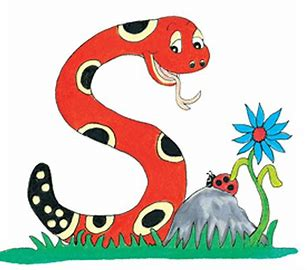 Jolly Grammar 1-8
Spelling Test 7
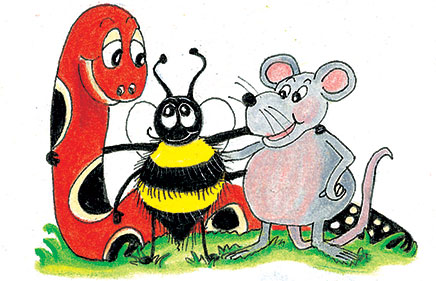 dog
dog
 bran
dog
 bran
 Monday
dog
 bran
 Monday
 Tuesday
dog
 bran
 Monday
 Tuesday
 Wednesday
6. Thursday
dog
 bran
 Monday
 Tuesday
 Wednesday
6. Thursday
7. Friday
dog
 bran
 Monday
 Tuesday
 Wednesday
6. Thursday
7. Friday
8. you
dog
 bran
 Monday
 Tuesday
 Wednesday
6. Thursday
7. Friday
8. you
9. your
dog
 bran
 Monday
 Tuesday
 Wednesday
6. Thursday
7. Friday
8. you
9. your
10. Saturday
dog
 bran
 Monday
 Tuesday
 Wednesday
Short Vowels
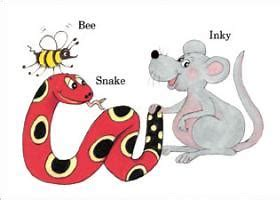 Short vowels
a e i o u
Other letters are called 
consonants.
An shark has an fin.
An shark has an fin.
↓
A shark has a fin.
An shark has an fin.
↓
A shark has a fin.


They saw a elephant at the zoo.
An shark has an fin.
↓
A shark has a fin.


They saw a elephant at the zoo.
↓
They saw an elephant at the zoo.
a or an ?
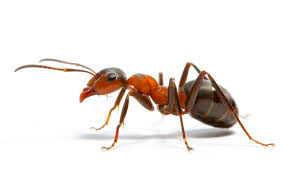 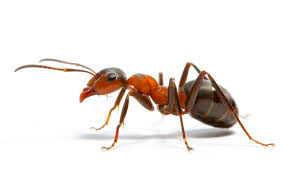 ant
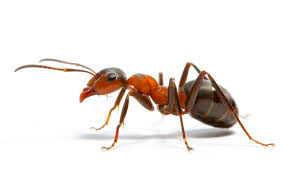 an ant
a or an ?
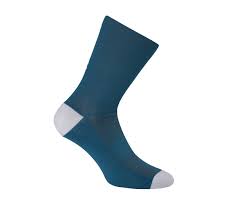 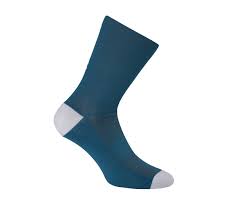 sock
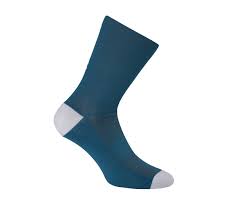 a sock
a or an ?
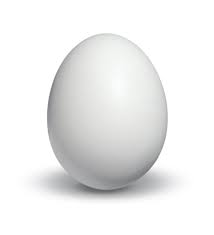 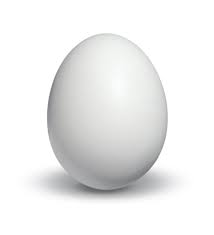 egg
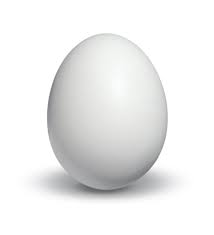 an egg
a or an ?
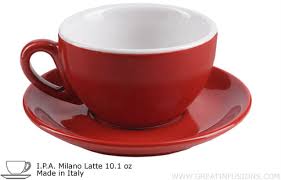 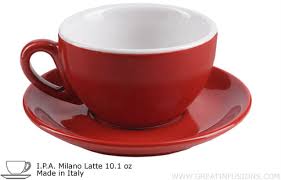 cup
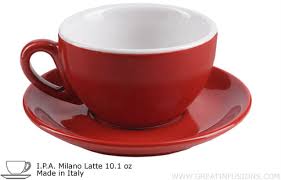 a cup
a or an ?
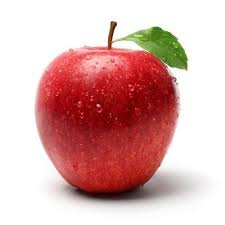 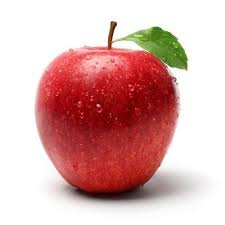 apple
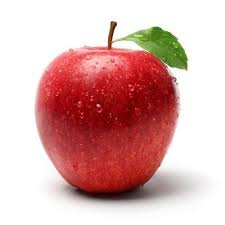 an apple
a or an ?
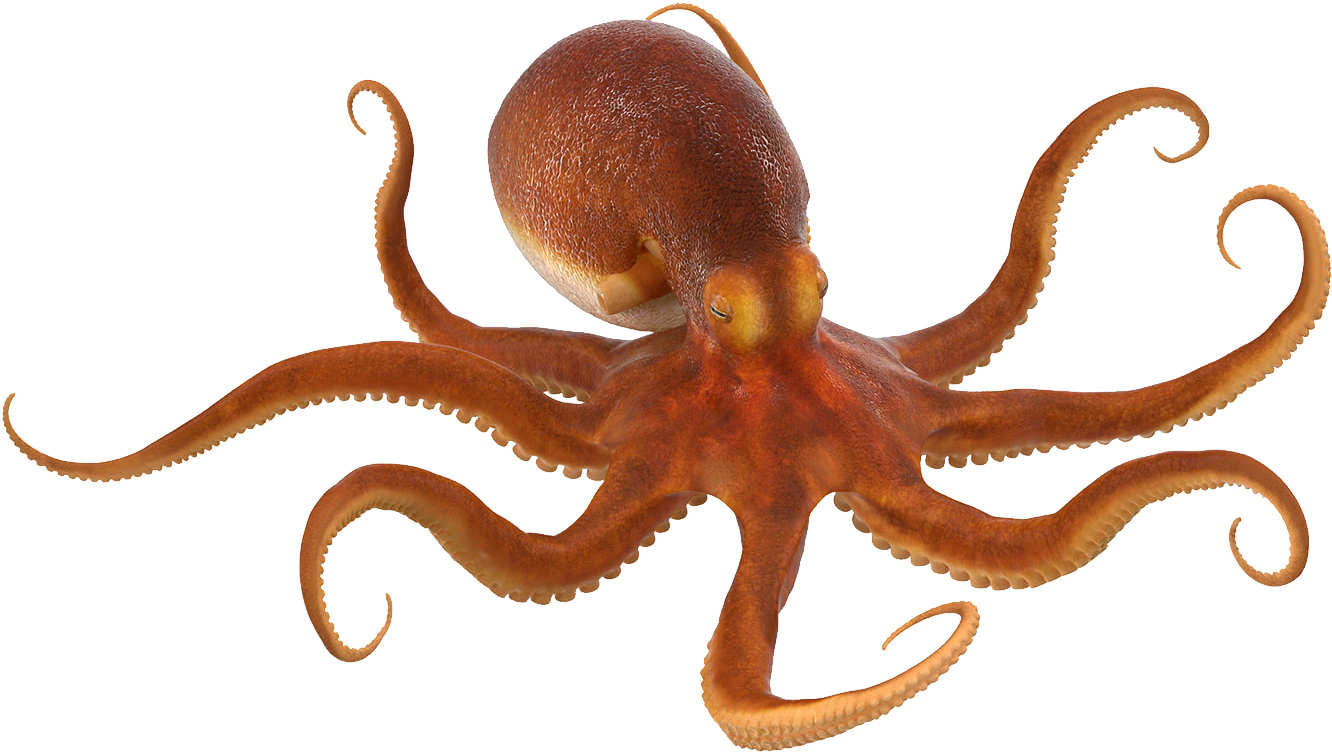 octopus
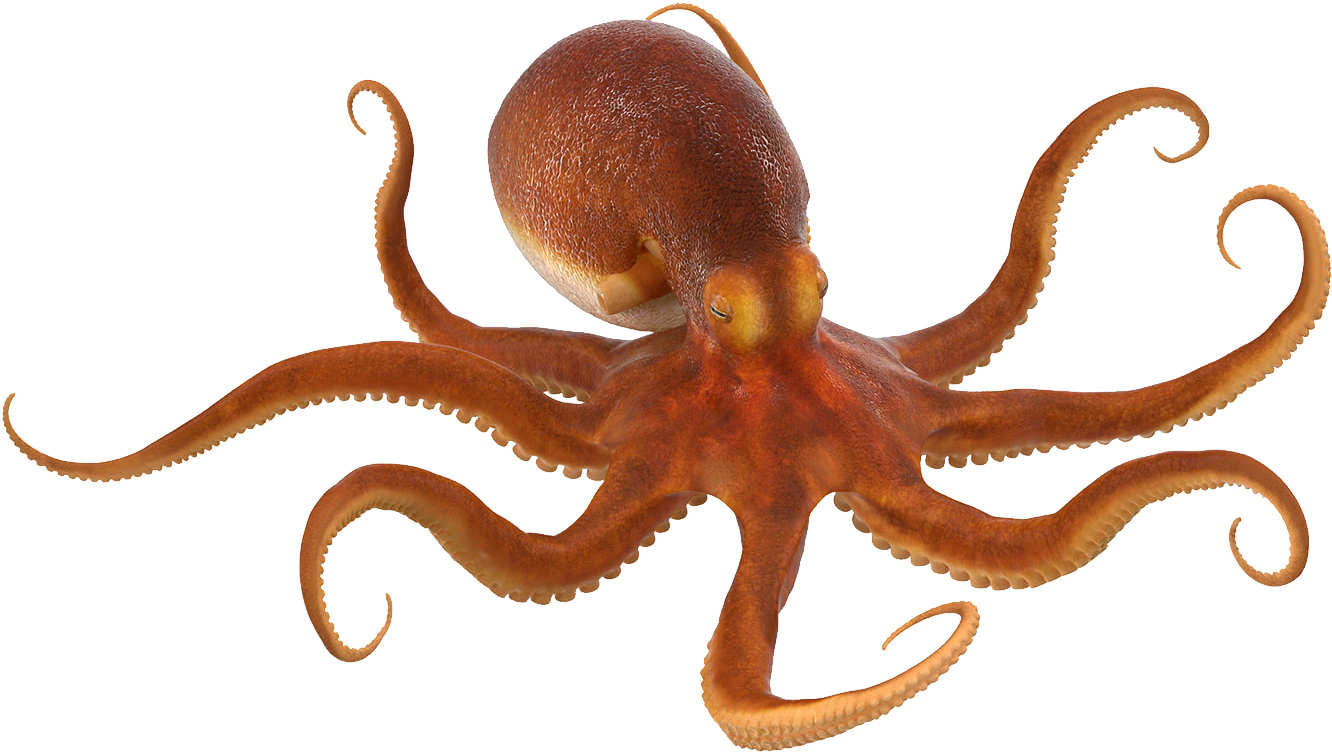 an octopus
a or an ?
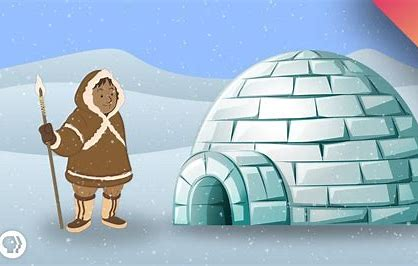 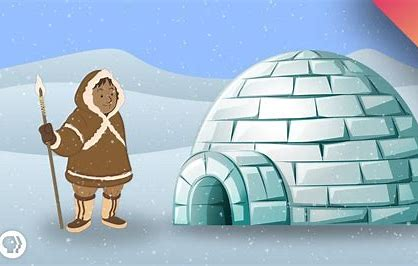 igloo
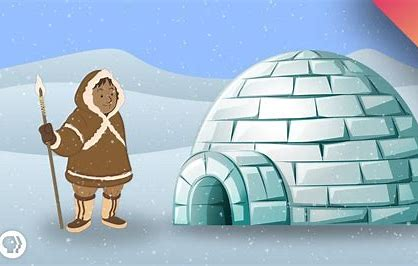 an igloo
a or an ?
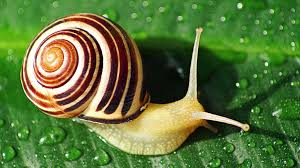 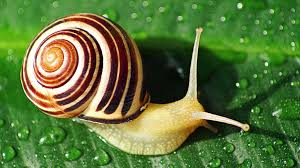 snail
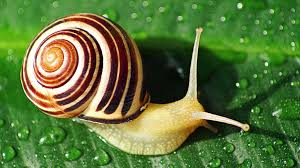 a snail
a or an ?
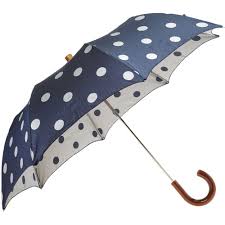 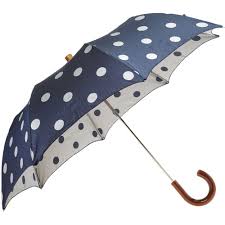 umbrella
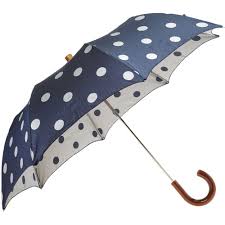 an umbrella
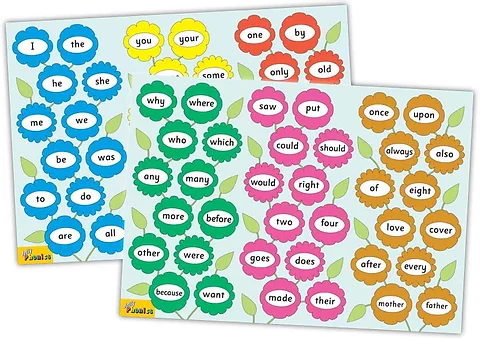 Tricky Words
2nd set
Tricky Words
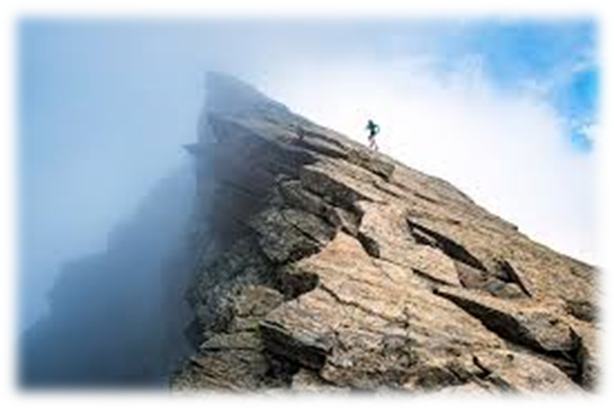 cliff
cuff
ruff
off
up
man
crab
off
cliff
stiff
cuff
come
some
stuffing
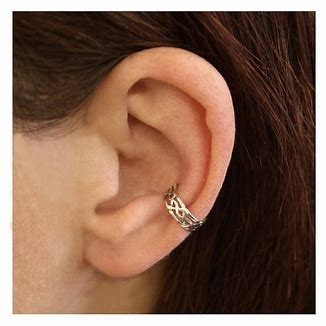 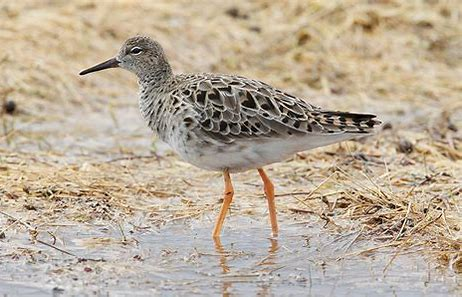 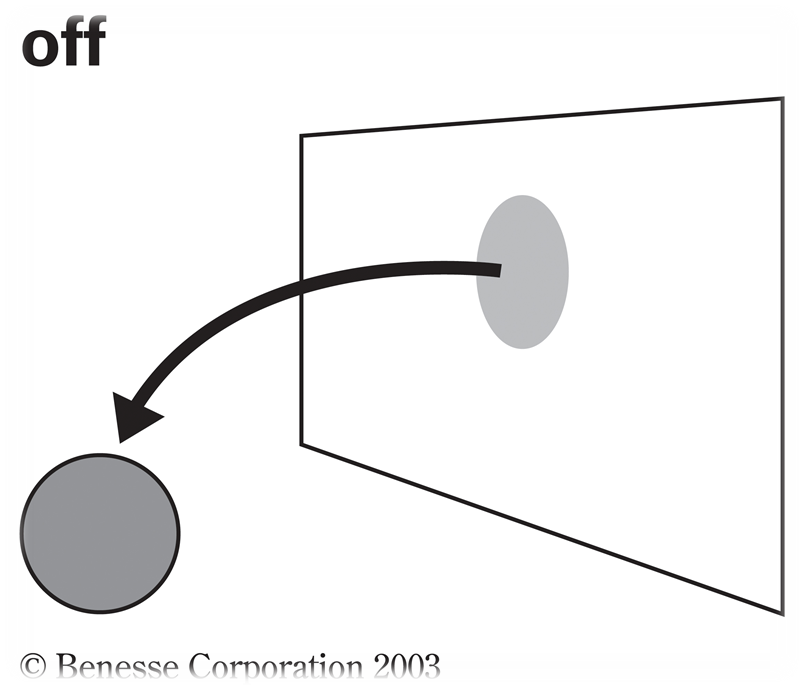 cliff
stuffing
sniff
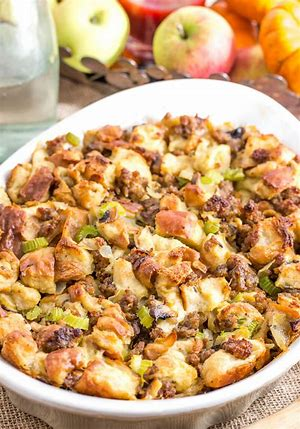 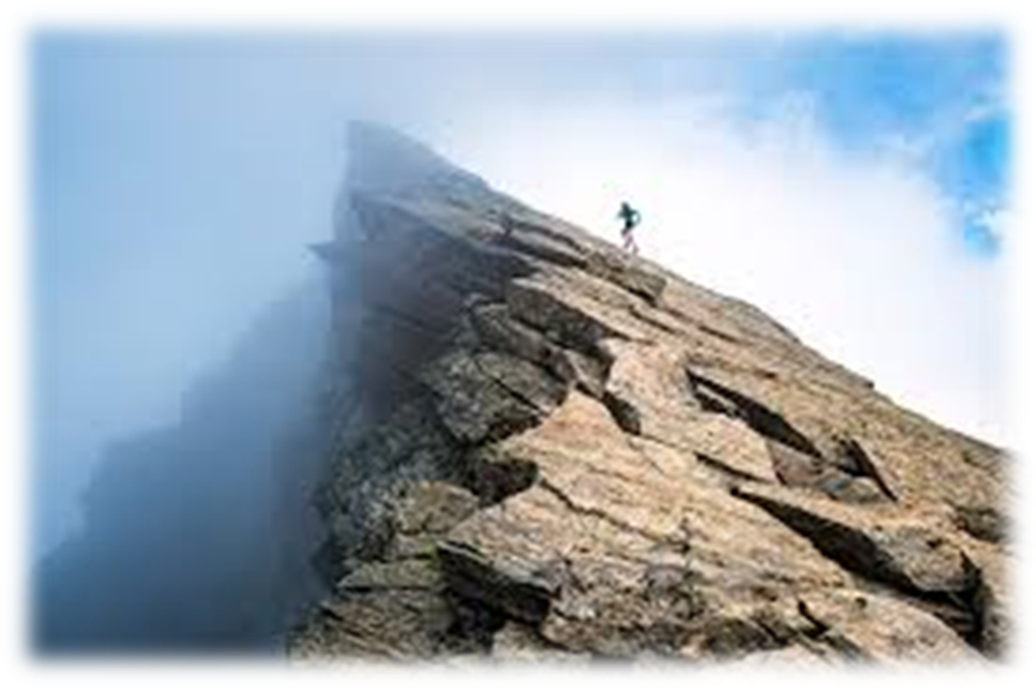 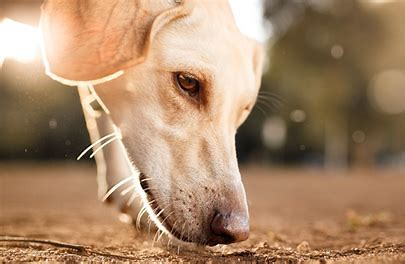 stiff
huff
gruff
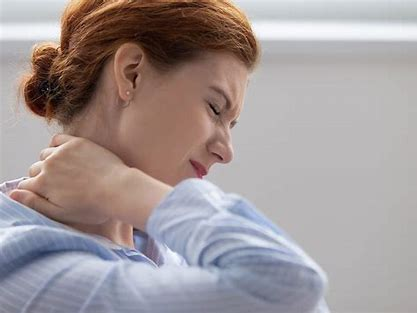 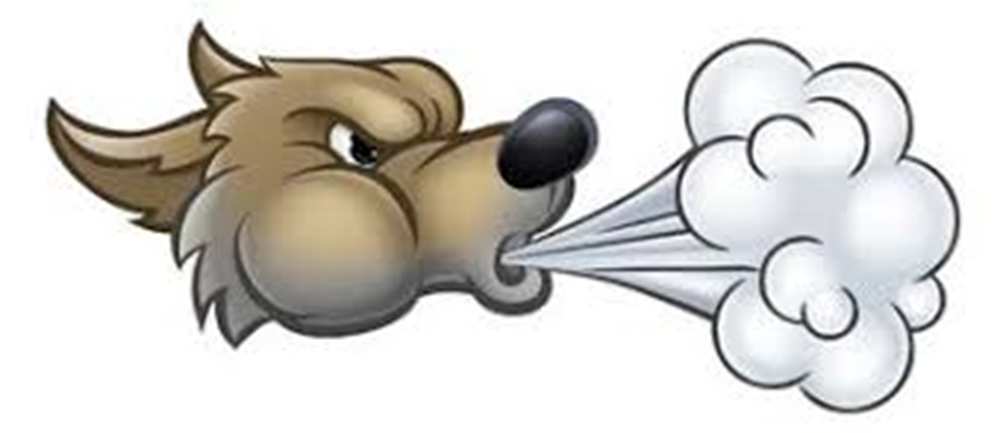 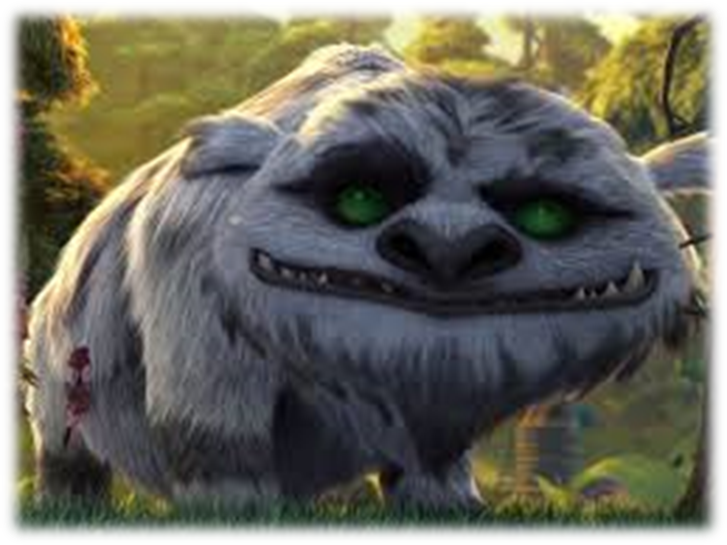 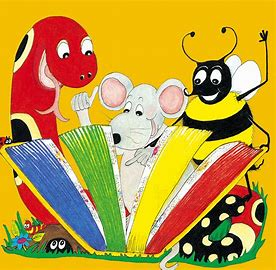 Dictation
off
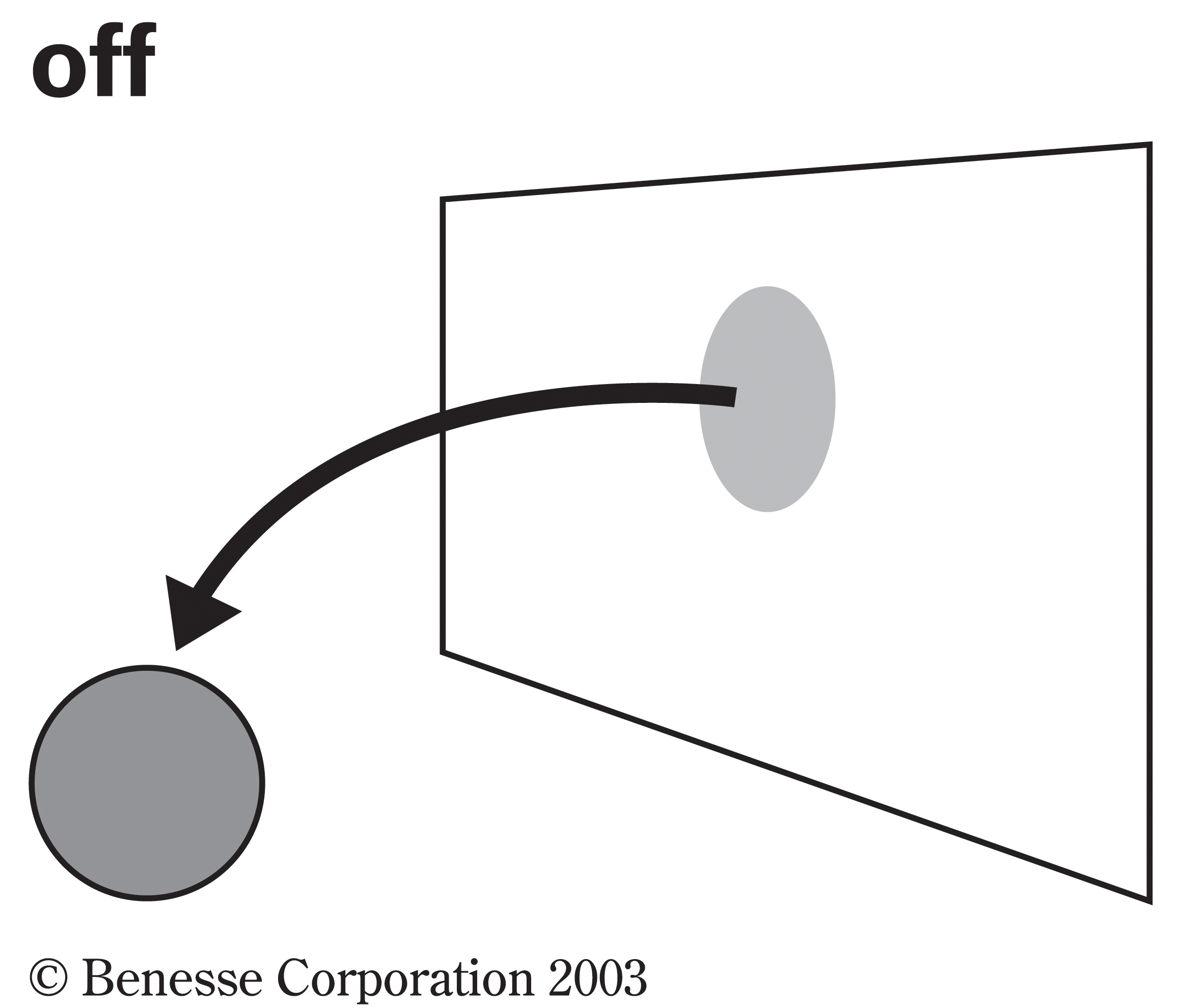 off			2. cuff
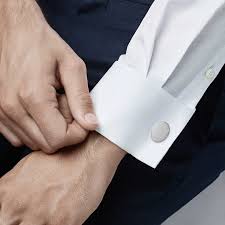 off			2. cuff		3. huff
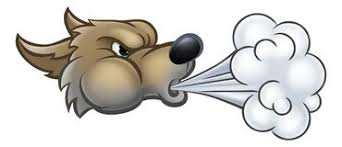 off			2. cuff		3. huff
4. gruff
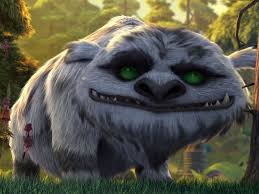 off			2. cuff		3. huff
4. gruff		5. ruff
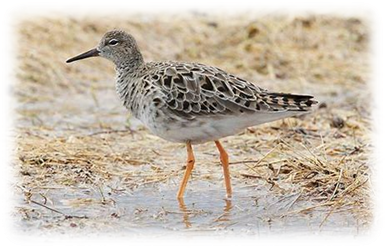 off			2. cuff		3. huff
4. gruff		5. ruff		6. cliff
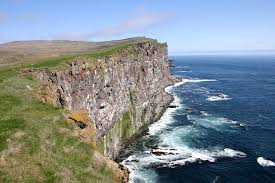 off			2. cuff		3. huff
4. gruff		5. ruff		6. cliff

7. He can jump off the step.
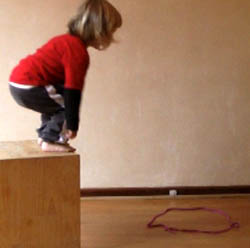 off			2. cuff		3. huff
4. gruff		5. ruff		6. cliff

7. He can jump off the step.
8. She ran up to the cliff.
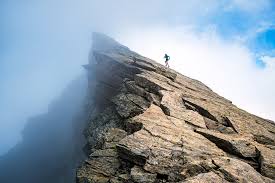 off			2. cuff		3. huff
4. gruff		5. ruff		6. cliff

7. He can jump off the step.
8. She ran up to the cliff.
9. We must not sniff.
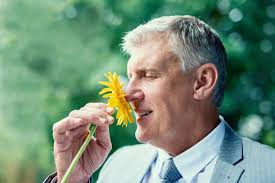 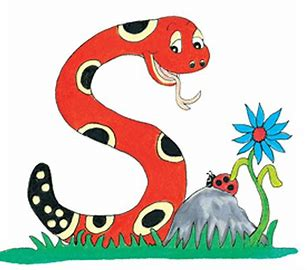 Thank you!See you next time.